Introduction
Studying the normal curve in previous lessons has revealed that normal data sets hover around the average, and that most data fits within intervals. Knowing this, it is possible to calculate the range within which most of the population’s data stays, to a chosen degree. Calculations can reveal the interval within which 95% of the data will likely be found, or 80% of it, or some other appropriate percentage depending on the information desired. Making these calculations helps with understanding the level of assurance we can have in our estimates.
1
1.4.4: Estimating with Confidence
Key Concepts
Since we are estimating based on sample populations, our calculations aren’t always going to be 100% true to the entire population we are studying.
Often, a confidence level is determined. Otherwise known as the level of confidence, the confidence level is the probability that a parameter’s value can be found in a specified interval.
The confidence level is often reported as a percentage and represents how often the true percentage of the entire population is represented.
2
1.4.4: Estimating with Confidence
Key Concepts, continued
A 95% confidence level means that you are 95% certain of your results. Conversely, a 95% confidence level means you are 5% uncertain of your results, since 100 – 95 = 5. Recall that you cannot be more than 100% certain of your results. A 95% confidence level also means that if you were to repeat the study several times, you would achieve the same results 95% of those times.
Once the confidence level is determined, we can expect the data of repeated samples to follow the same general parameters. Parameters are the numerical values representing the data and include proportion, mean, and variance.
3
1.4.4: Estimating with Confidence
Key Concepts, continued
To help us report how accurate we believe our sample to be, we can calculate the margin of error.
The margin of error is a quantity that represents how confident we are with our calculations; it is often abbreviated as MOE.
It is important to note that the margin of error can be decreased by increasing the sample size or by decreasing the level of confidence.
Critical values, also known as zc-values, measure the number of standards of error to be added to or subtracted from the mean in order to achieve the desired confidence level.
4
1.4.4: Estimating with Confidence
Key Concepts, continued
The following table shows common confidence levels and their corresponding zc-values.
Common Critical Values


Use the formulas shown on the next slide when calculating the margin of error.
5
1.4.4: Estimating with Confidence
Key Concepts, continued
6
1.4.4: Estimating with Confidence
Key Concepts, continued
If we apply the margin of error to a parameter, such as a proportion or mean, we are able to calculate a range called a confidence interval, abbreviated as CI. This interval represents the true value of the parameter in repeated samples.
Use the following formulas when calculating confidence intervals.
7
1.4.4: Estimating with Confidence
Key Concepts, continued
8
1.4.4: Estimating with Confidence
Key Concepts, continued
Confidence intervals are often reported as a decimal and are frequently written using interval notation. For example, the notation (4, 5) indicates a confidence interval of 4 to 5.
A wider confidence interval indicates a less accurate estimate of the data, whereas a narrower confidence interval indicates a more accurate estimate.
9
1.4.4: Estimating with Confidence
Common Errors/Misconceptions
using the incorrect critical value for a specified confidence level
using the incorrect formula for calculating the margin of error or for calculating a confidence interval
10
1.4.4: Estimating with Confidence
Guided Practice
Example 1
In a sample of 300 day care providers, 90% of the providers are female. What is the margin of error
for this population if a 96% level of confidence is applied?
11
1.4.4: Estimating with Confidence
Guided Practice: Example 1, continued
Determine the given information. 	
In order to calculate the margin of error, first identify the information provided in the problem.
It is stated that the sample included 300 day care providers; therefore, n = 300.
It is also given that 90% of the providers are female. This value does not represent a mean, so it must represent a sample proportion; therefore,     = 90% or 0.9.
12
1.4.4: Estimating with Confidence
Guided Practice: Example 1, continued
To apply a 96% level of confidence, determine the critical value for this confidence level by referring to the table of Common Critical Values (as provided in the Key Concepts and repeated here for reference):
Common Critical Values


The table of critical values indicates that the critical value for a 96% confidence level is 2.05; therefore, zc = 2.05.
13
1.4.4: Estimating with Confidence
Guided Practice: Example 1, continued
Calculate the margin of error. 	
The formula used to calculate the margin of error of a sample proportion is                                 , where    is the sample proportion and n is the sample size.
14
1.4.4: Estimating with Confidence
Guided Practice: Example 1, continued
									Formula for the margin 									of error of a sample 									proportion
									Substitute 2.05 for zc, 0.9 									for    , and 300 for n.
									Simplify.
15
1.4.4: Estimating with Confidence
Guided Practice: Example 1, continued

MOE ≈ ±2.05(0.0173)
MOE ≈ ±0.0355
The margin of error for this population is approximately ±0.0355 or ±3.55%.
✔
16
1.4.4: Estimating with Confidence
Guided Practice: Example 1, continued
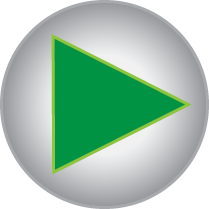 17
1.4.4: Estimating with Confidence
[Speaker Notes: http://www.walch.com/ei/00497]
Guided Practice
Example 3
A random sample of 1,000 retirees found that 28% participate in activities at their local senior center. Find a 95% confidence interval for the proportion of seniors who participate in activities at their local senior center.
18
1.4.4: Estimating with Confidence
Guided Practice: Example 3, continued
Determine the given information. 	
In order to determine a confidence interval, first identify the information provided in the problem.
It is stated that the sample included 1,000 retirees; therefore, n = 1000.
It is also given that 28% of the retirees participated in activities at their local senior center. This value does not represent a mean, so it must represent the sample proportion; therefore,    = 28% or 0.28.
We are asked to find a 95% confidence interval. The table of Common Critical Values indicates that the critical value for a 95% confidence level is 1.96; therefore, zc = 1.96.
19
1.4.4: Estimating with Confidence
Guided Practice: Example 3, continued
Determine the confidence interval.	
The formula used to calculate the confidence interval for a sample population with a proportion is                             , where    is the sample proportion and n is the sample size.
								Formula for the 								confidence interval for 								a sample population
20
1.4.4: Estimating with Confidence
Guided Practice: Example 3, continued








CI ≈ 0.28 ± 1.96(0.0142)
CI ≈ 0.28 ± 0.0278
Substitute 1.96 for zc, 0.28 for   , and 1,000 for n.
Simplify.
21
1.4.4: Estimating with Confidence
Guided Practice: Example 3, continued
Calculate each value for the confidence interval separately.
0.28 + 0.0278 ≈ 0.3078
0.28 – 0.0278 ≈ 0.2522
The confidence interval can be written as (0.2522, 0.3078), meaning the requested confidence interval would fall between approximately 0.2522 and 0.3078. In terms of the study, this means that approximately 25.2% to 30.8% of seniors participate in activities at their local senior center.
22
1.4.4: Estimating with Confidence
Guided Practice: Example 3, continued
These calculations can also be performed on a graphing calculator:
On a TI-83/84: 
Step 1: Press [STAT].
Step 2: Arrow over to the TESTS menu.
Step 3: Scroll down to A: 1–PropZInt, and press [ENTER].
23
1.4.4: Estimating with Confidence
Guided Practice: Example 3, continued
Step 4: Enter the following known values, pressing [ENTER] after each entry:
x: 280 (favorable results)
n: 1000 (number in the sample population)
C-Level: 0.95 (confidence level in decimal  form)
Step 5: Highlight “Calculate” and press [ENTER].
24
1.4.4: Estimating with Confidence
Guided Practice: Example 3, continued
On a TI-Nspire: 
Step 1: Press the [home] key.
Step 2: Arrow down to the calculator page icon (the first icon on the left) and press [enter].
Step 3: Press [menu]. Arrow down to 6: Statistics. Arrow right to choose 6: Confidence Intervals, and then arrow down to 5: 1–Prop z Interval.
25
1.4.4: Estimating with Confidence
Guided Practice: Example 3, continued
Step 4: Enter the following known values. Arrow right after each entry to move between fields.
Successes, x: 280 (favorable results)
n: 1000 (number in the sample population)
C Level: 0.95 (confidence level in decimal form)
Step 5: Press [enter] to select OK.
Your calculator will return approximately the same values as calculated by hand.
✔
26
1.4.4: Estimating with Confidence
Guided Practice: Example 3, continued
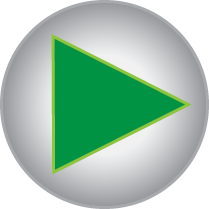 27
1.4.4: Estimating with Confidence
[Speaker Notes: http://www.walch.com/ei/00498]